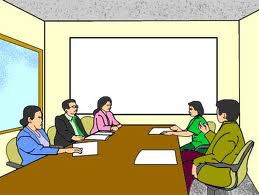 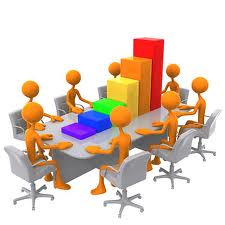 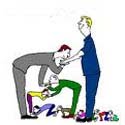 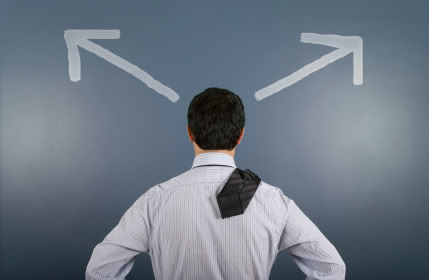 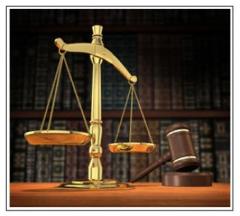 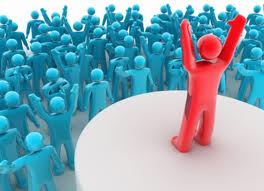 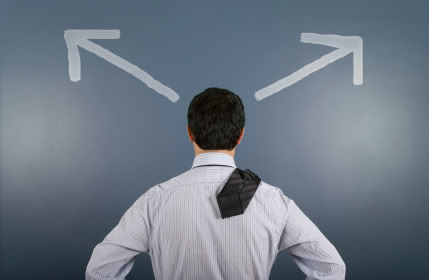 PENGAMBILAN KEPUTUSAN
JENIS-JENIS KEPUTUSAN
    MANAJEMEN
KEPUTUSAN DAN JENJANG
   MANAJEMEN
TAHAP-TAHAP PENGAMBILAN
    KEPUTUSAN
GAYA PENGAMBIL AN KEPUTUSAN
MODEL PENGAMBILAN KEPUTUSAN
KEPUTUSAN INDIVIDU DAN   
    KELOMPOK.
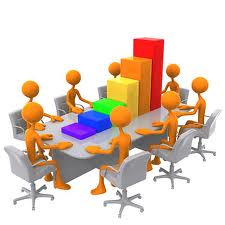 Pengambilan keputusan 
Pengambilan keputusan (decision making) merupakan salah satu proses manajemen yang penting bagi setiap organisasi, Sebab pada hakekatnya pelaksanaan fungsi-fungsi manajemen  lainnya dilatar belakangi oleh adanya Keputusan yang dibuat   oleh manajer puncak, yang kmudian secara hierakis di buat oleh lini-lini manajemen ditingkat staf yg dibutuhkan.
Pengambilan keputusan, dapat diartikan sebagai suatu proses  pemilihan dari berbagai alternatif sesuai dengan kepentingan- kepentingan tertentu dengan menetapkan suatu pilihan yg dianggap paling menguntungkan, proses                   pemilihan ini di awali dengan mengidentifikasi masalah utama  yang  mempengaruhi tujuan, menganalisis, dan memilih berbagai alternatif tersebut dan mengambil keputusan yang dianggap paling  baik.
A. Jenis – Jenis keputusan manajemen
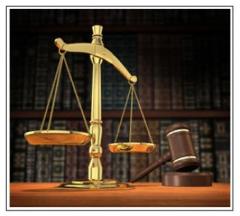 Meskipun para manajer berbeda dalam hal latar  belakang gaya hidup dan jarak namun mereka tetap menghadapi satu permasalahan cukup pelik, yaitu harus mengambil satu keputusan.
Dalam hal ini kita akan menggunakan pengelompokan keputusan yang sudah banyak diterima umum yang disarankan oleh Herbert Simon.
Keputusan yang terprogram (programmed decision) (adalah kepeutusan yang tersetruktur atau yang munculnya berulang-ulang. Jika  sering terjadi suatu situasi khusus, maka biasanya akan digunakan aturan, kebijakan dan prosedure rutin untuk memecahkannya. Pada tingkat tertentu keputusan terprogram ini akan membatasi kebebasan seorang manajer.
Keputusan yang tidak terprogram (non-programmed decision) Keputusan dikatakan tidak terprogram apabila keputusan itu baru pertama kali muncul dan tidak tersusun (unstructured) Karena sifatnya yang demikian,maka tidak ada prosedure yang pasti untuk menangani persoalan.
Macam-macam Keputusan dalam Manajemen
A :
Terprogram
Jenis keputusan
Tidak terprogram
Masalah
Berulang dan rutin
Komplek &baru
Aturan-aturan
Prosedure operasi
Dan kebijakan
Kreativitas 
Pemecahan masalah
Prosedure
Penetapan gaji
Karyawan, promosi
Jabatan dan penetapan
Prosedure barang
Penanganan masalah
Inflasi, Pengenalan 
Baru, dan perkara
hukum
Contoh
TEKNIK PENGAMBILAN KEPUTUSAN
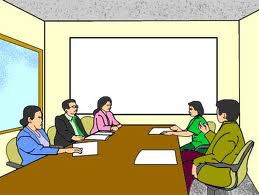 B. KEPUTUSAN DAN JENJANG
Setiap permasalahan yang dihadapi oleh manajer
 memerlukan keputusan-keputusan penting,
 keputusan yang diambil oleh manajer sangat
 tergantung pada jenis keputusan yang akan diambil 
Secara umum tingkatan manajemen dalam organisasi
 itu  ada tiga . 1. Manajemen puncak (top manager) 
2. Manajer menengah (middle manager) 3. Manajer 
rendah (Lower Manager) Masing –masing tingkatan
 itu memiliki bentuk tanggung jawab pada setiap 
permasalahan sehingga dapat menunjukan jenjang
 manajemen yang tepat untuk melakukan
 pengambilan keputusan. Para manajer menengah 
di sebagian besar organisasi memusatkan
 perhatiannya pada dua keputusan sekali gus yaitu
 keputusan yang terprogram dan tidak terprogram 
Untuk keputusan tidak terprogram, biasanya lebih
 banyak diambil oleh manajer pada tingkat tinggi (top manager)
Hubungan Macam Keputusan dan Tingkaan Manajemen;
Gambar :
Non programmed decisions
Broad, Unstructured. 
Infrequent,much uncertainty
Decision
type
Mnajemen
Level
Both structured and unstructured
Frequent, structured,
Repetitive Routine,
much certainty.
Programmed decisions
C. TAHAP-TAHAP PENGAMBILAN KEPUTUSAN.
Keputusan yang telah ditetapkan oleh manajer bukan merupakan 
tujuan organisasi .  Keputusan sebenarnya merupakan suatu 
tanggapan keorganisasian terhadap suatu problema.
Herbert A. Simon mengajukan model yang bermanfaat sebagai dasar dalam proses pengambilan keputusan , sepeti gambar di bawah ini:
Riset
Perancangan
Pemilihan
Bagan arus keputusan menurut Herbert A. Simon.
Riset, Yaitu mempelajari lingkungan  Atau kondisi yang memerlukan  Keputusan Data mentah diperoleh, diolah, dan di uji Untuk dijadikan arah  tindakan yang dapat  Mengedintifikasi  masalah
Perancangan,  mendaptar, menggembangkan  Dan menganalisis arah tindakan  Yg mungkin. Kegiatan ini meliputi proses-proses untuk pemahaman masalah, menguji kelayakan  pemecahan tersebut
Pemilihan , adalah  arah Tindakan, tertetu Dan totalitas
Yg ada pilihan di 
Tentukan dan di
Laksanakan.
Tahap-tahap pengambilan keputusan :
Gambar :
Mengidentifikasi dan definisi masalah
Mengembangkan alternatif
Evaluasi alternatif pemecahan
Kondisi 
tidak
Kondisi 
pasti
Kondisi 
berisiko
Memilih alternatif
Implementasi keputusan
Penilaian dan pengendalian
Penjelasan :
Tahap 1. Identifikasi masalah dan Definisi Masalah :
Sebuah syarat yang perlu bagi keputusan adalah persoalan. Tahap ini meliputi kegiatan pengumpulan informasi, proses informasi, dan pertimbangan yang mendalam. 
Beberapa indikator lain yang dapat membantu dalam melihat permasalahan organisasi adalah sebagai berikut ;
Penyimpangan kinerja ; (Indikator ini muncul apabila terjadi sebuah perubahan secara tiba-tiba pada beberapa pola kinerja yang telah ditetapkan Contoh : Meningkatnya  perputaran karyawan, tingkat absensi meningkat, penjualan menurun , pengeluaran makin meningkat, banyak produk yang rusak.
Masukan /kritikan orang lain : berbagai tindakan orang di luar organisasi bisa menjadi petunjuk adanya masalah , (Pemerintah  memberikan tindakan, pelanggan tidak puas, keluhan buruh,)
Lingkungan : dapat memberikan informasi masalah melalui berbagai cara. Contoh : jika pesaing sukses dalam meluncurkan produk baru.
Lanjutan  : Tipe-tipe masalah
Setiap hari seeorang manajer selalu menghadapi permasalahan-permasalahan pekerjaan. Masalah ini muncul dengan cepat dalam situasi yang komplek dan membutuhkan tipe-tipe keputusan yang berbeda-beda. Sesara umum masalah dapat digolongkan diantaranya :
Masalah tersetruktur (merupakan masalah pada umumnya ,terus terang dan jelas dalam hal informasi yang dibutuhkan untk menyelesaikannya)
Masalah tidak terstruktur (unstructured problem) merupakan masalah yang membingungkan dan memilki informasi yang terbatas dalam situasi baru dan tidak terduga
Masalah menghadapi krisis : (masalah krisis ini datangnya tidak terduga dan dapat menhancurkan jika tidak ditangani dengan cepat.Para manjer dalam organisasi yang lebih maju saat ini menghadapi soal krisis itu dengan membentuk sistem informasi krisis.)
Tahap 2. Mengembangkan alternatif pemecahan :
Sebelum melakukan pengambilan  kepeutusan perlu dikembangkan beberap alternatif yang dapat dilaksanakan dan harus dipertimbangkan beberap alternatif yang dapat dilaksanakan dan harus dipertimbangkan konsekwensinya yang mungkin dari masing-masing alternatif. (Ketebatasan setiap alternatif. Seprti hukum, organisasi itu sendiri, keterbatasan sumber daya, keterbatasan tersebut harus dimasukan kedalam pertimbangan altertnatif tersebut)
Tahap 3. Evaluasi alternatif pemecahan : Setelah alternatif itu dikembangkan,maka alternatif – alternatif  tersebut Harus dievaluasi dan dibandingkan.Oleh karena itu hubungan antara alternatif keluaran didasarkan pada tiga kondisi daintaranya :
Kondisi kepastian : (Menajer memilki informasi yang cukup) 
Kondisi risiko: (Kekuranga informasi yang cukup)
Kondisi ketidak pastian : (ketidak pastian mendorong para manajer untuk melaksanakan kreativitas dalam pemecahan permasalahan)
Tahap. 4 Memilih alternatif
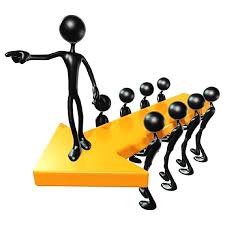 Yaitu memilih alternatif  terbaik di antara alternatif-
alternatif  yang telah dinilai dan di evaliasi.  Tujuan 
Pemeilihan alternatif adalah  memecah –kan masalah 
agar dapat  mencapai tujuan dan sasaran yang  
telah ditentuka  sebelumnya. 
Tahap.5. Implentasi Keputusan : 
Implentasi mencakup penyampaian keputusan itu 
kepada orang-orang  yang terkait dan mendapatkan 
Komitmen  mereka pada keputusan tersebut. 
Meskipun keputusan dapat baik dari  segi tehnis, 
tetapi keputusan dapat di  rusak oleh karyawan 
yang tidak puas. 
Tahap. 6. Evalusai dan pengendalian :
Tahap terahir adalah monitor dan evaluasi,  tahap ini 
dilakukan untuk memastikan  bahwa pelaksanaan
 keputusan yang diambil  Mengenai sasran atau 
tujuan yang ingin  dicapai .
D. GAYA PENGAMBILAN KEPUTUSAN :
Manajer dalam pengambilan keputusan dapat
 berperan dalam berbagai gaya. Gaya manajer 
dalam pengambilan keputusan akan banyak 
diwarnai oleh beberapa hal seperti latar belakang pengetahuan, perilku, pengalaman,  dan sejenisnya. 
Ada tiga cara yang berbeda di mana para manjer 
mendekati maslah-masalah  di  tempat kerja :
Menghindari masalah : (seorang menghidari
      masalah mengabaikan informasi yang menunjuk 
      ke sebuah masalah, para penghindar masalah
      ini tidak aktif dan tidak ingin menghadapi 
       masalah.)
2)   Penyelesaian masalah : (Seorang penyelesaian
      masalah mencoba menyelesaikan masalah-
       masalah yang muncul. Mereka bersikap reaktif menghadapi masalah-masalah yang timbul).
3)   Pencari masalah : (seorang pencari masalah
      secara aktif mencari masalah-masalah guna 
      diselesaikan atau mencari peluang-peluang.,
Gaya pengambilan keputusan manajer  S.P. Robin  dan DA. DeCenzo.
Empat gaya pengambian keputusan  :
Analitis : mereka meng-
inginkan lebi banyak infor-
Masi Sebelum mengambil 
kepusan. (pengambilan 
keputusan secara hati-hati)
Konseptual : Merek me-
Musatkan perhatian dalam
Jangka panjang dan sangat 
baik dalam menemukan pe-
Mecahan masalah.
Tinggi
Toleransi
Direktif : Kecepatan dan
Efesinsi mereka dalam mem
Buat keputusan sering kali 
Keputusan dengan informasi
Minimum dan sedikit alter-
natif.
Perilaku : mereka menaruh 
Prhatian terhadap prestasi 
Anak buah dan rela menerima
Saran , menghidarkan komplik
Penerimaan orang lain itu 
Penting bagi pengambil kep.
Rendah
rasional
Cara Perfikir
Intuitif
E. MODEL PENGAMBILAN KEPUTUSAN ;
Tiori manajemen mengenal perbedaan antara dua model utama dalam perbuatan keputusan, kedua model tersebut adalah model klasik dan model prilaku.
Model keputusan klasik : (Classical decision model)  perpandangan bahwa ,manajer bertindak dalam kepastian. Manajer menghadapi masalah yang terdefinisikan dengan jelas dan mengetahui kemungkinan semua alternatif tindakan dan konsekwensinya. Akibatnya, keputusan optimis terbuat, yaitu manajer memilih alternatif yang memberi solusi masalah terbaik. Pendekatan klasik ini merupakan model yang sangat rasional untuk pembuatan keputusan manajerial.
Model keputusan Adminitratif.:(Hebert Simon). Mencoba menjelaskan pengambilan keputusan dari sisi prilaku (behavior)pengambilan keputusan menghadapi tiga kondsisi 
      a) informasi tidak sempurna dan tidak lengkap
      b)rasionalitas yang terbatas (bounded rasionality dan  
      c)cepat puas (saticfice) kondisi ini memberatkan manajer untuk
         membuat keputusan rasional yang sempurna.
Untuk mengurangi ketidak cocok
Apa bila terjadi ketidak cocokan, dapat dikurangi dengan mengakui bahwa terjadi kesalahan. Dan bisa juga dilakukan menggunakan salah satu atau beberapa methode sebagai berikut : 
Mencari informasi yang mendukung 
     kebijaksanaan dari keputusan mereka.
Secara selektif  memahami (mengubah)  informasi dengan sesuatu cara  yang mendukung  keputusan mereka.
Mengubah sikap mereka sehingga mereka memiliki  pandangan yang   baik terhadap alternatif yang telah ditetapkan sebelumnya 
Mengelakan pentingnya segi-segi negatif dan mempertinggi unsur-unsur positif 
      dari keputusan.
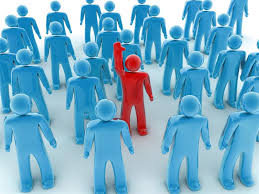 F. KEPUTUSAN INDIVIDU DAN KELOMPOK.
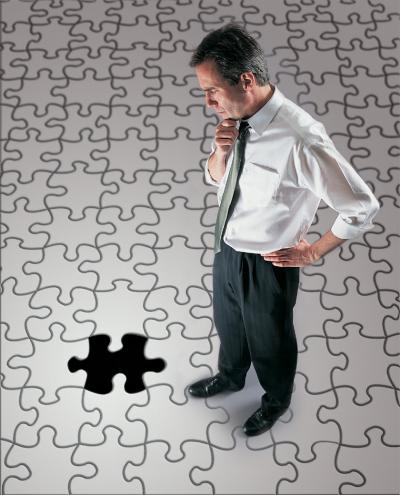 Dalam keputusan individual, manajer membuat 
pilihan  tindakan yang disukai. Keputusan ini di
 buat sendiri, berdasarkan informasi yang
 dimilki oleh manajer dan tampa  partisifasi 
orang lain .
Beberapa perbedaan individu mempengaruhi 
pengambilan keputusan, perbedaan tersebut 
menyangkut perbedaan dalam perilaku
 pengabilan keputusan.
Faktot –faktor perilaku tersebut meliputi :
pengambil keputusan dipengaruhi oleh banyak kekuata psikologis, baik disadari atau tidak)
Nilai : (Nilai itu diperoleh pada waktu orang masih muda sekali dan merupakan bagian dasar dari pemikiran orang)
Kemungkinan akan risiko:(Seorang pengambil keputusan yang agak segan mengambil risiko akan menetapkan sasaran yang berbeda )
Kemungkinan ketidak cocokan (sangat dumungkinkan bahwa keputusan yang diambil seseorang nantinya tidak sesuai (cocok)
Keuntungan dan kerugian keputusan kelompok :
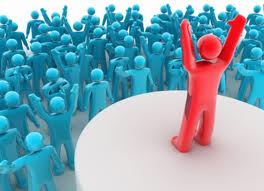 Keuntungan : 
Informasi  dan pengetahuan lebih banyak.
Lebih banyak alternatif yang dapat dihasilkan
Penerimaa terhadap hasil-hasil akhir akan lebih besar
Komonikasi yang lebih baik akan muncul.
Kerugian :
Membutuhkan waktu yang lebih lama dan biaya yang lebih besar karena waktu yang hilang lebih banyak.
Menimbulkan kompromistis
Satu atau beberapa orang barangkali akan medominasi kelompok.
Tahapan kelompok akan muncul dan membatasi kreativitas individual.  (LANJUT)
Lanjutan :
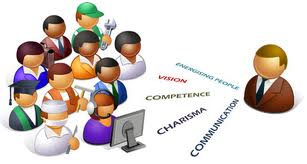 Untuk meminimukan kerugian dari
 pengambil keputusan kelompok 
perlu dilakukan beberapa penysuaian 
 (waktu) Misalnya, untuk menghinadari
 waktu yang berlarut-larut, dapat 
ditentukan jadwal (deadline)tidak 
memasang atau menetapatkan 
orang-orang yang diperkirakan 
mendominasi keputusan, atau
 dipasang beberapa orang dominan
 agar ada perimbangan dalam
 kelompok tersebut. 
Untuk menghindari tekanan
 kelompok, manajer dapat
 mengingatkan anggota ke
 kelompok bahwa kreativitas sangat 
dihargai, tidak ada salah dan benar 
Dalam  diskusi.
Evaluasi /soal latihan
Apa yang saudara ketahui mengenai arti pengambilan keputusan  ?
Coba saudar tuliska  secara umum  jenis keputusan  yang disarankan oleh Herbert Simon  ada dua ?
 Coba saudara tuliskan dan jelaskan pengambilan keputusan manajemen menurut S.P.Robins dan DA.DeCenzo (ada 4 gaya)
4) Coba saudara tuliskan tipe-tipe masalah yang dihadi ole manajer (ada tiga)
5) Coba saudara tuliskan tahap-tahap pengambilan keputusan.
6) Untuk mengurangi ketidak cocokan dalam mengambil keputusan manjer harus melakukan
Sekian terima kasih
Selamat bertemu di minggu depan